PM eVIDYA
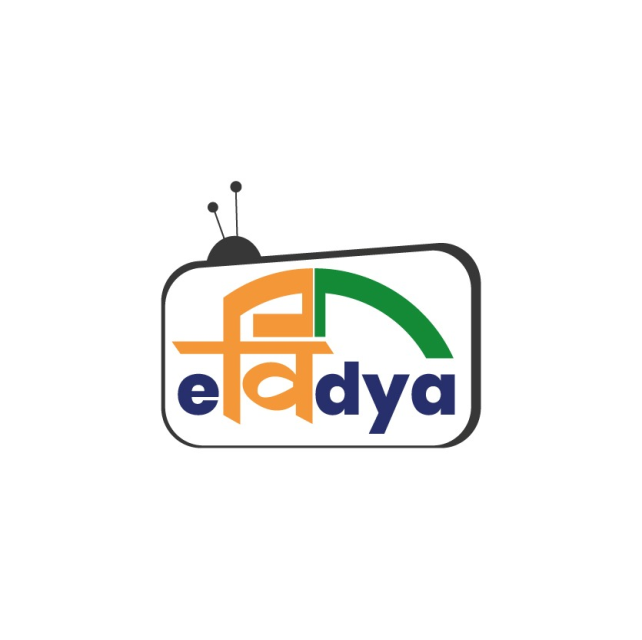 Central Institute of Educational Technology (CIET)
NCERT
Background
Need
To deliver digital contents for all stakeholders
To enable them to learn from home & 
    be safe
MHRD (now MoE), GoI and states/UTs administration initiated multifarious activities
Initial efforts
Existing digital platforms- supplemented
34 Free to Air DTH TV Channels
NIOS & NCERT- school students
Stumbling blocks in reaching out
Plan
Use low cost satellite technologies - TV Channels & FM Radios
Reach the unreached - time bound manner
Plan  conti…
Addressing simultaneously
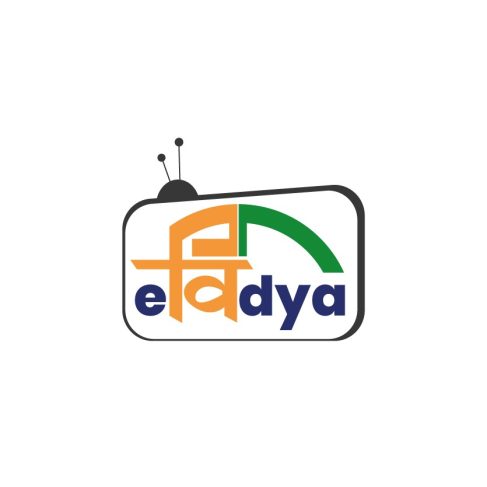 May, 2020- Atma Nirbhar Bharat
Start 12 DTH TV Channels- PM eVIDYA “One Class One Channel”- Video
Use services of radio stations- Audio 

01 September, 2020
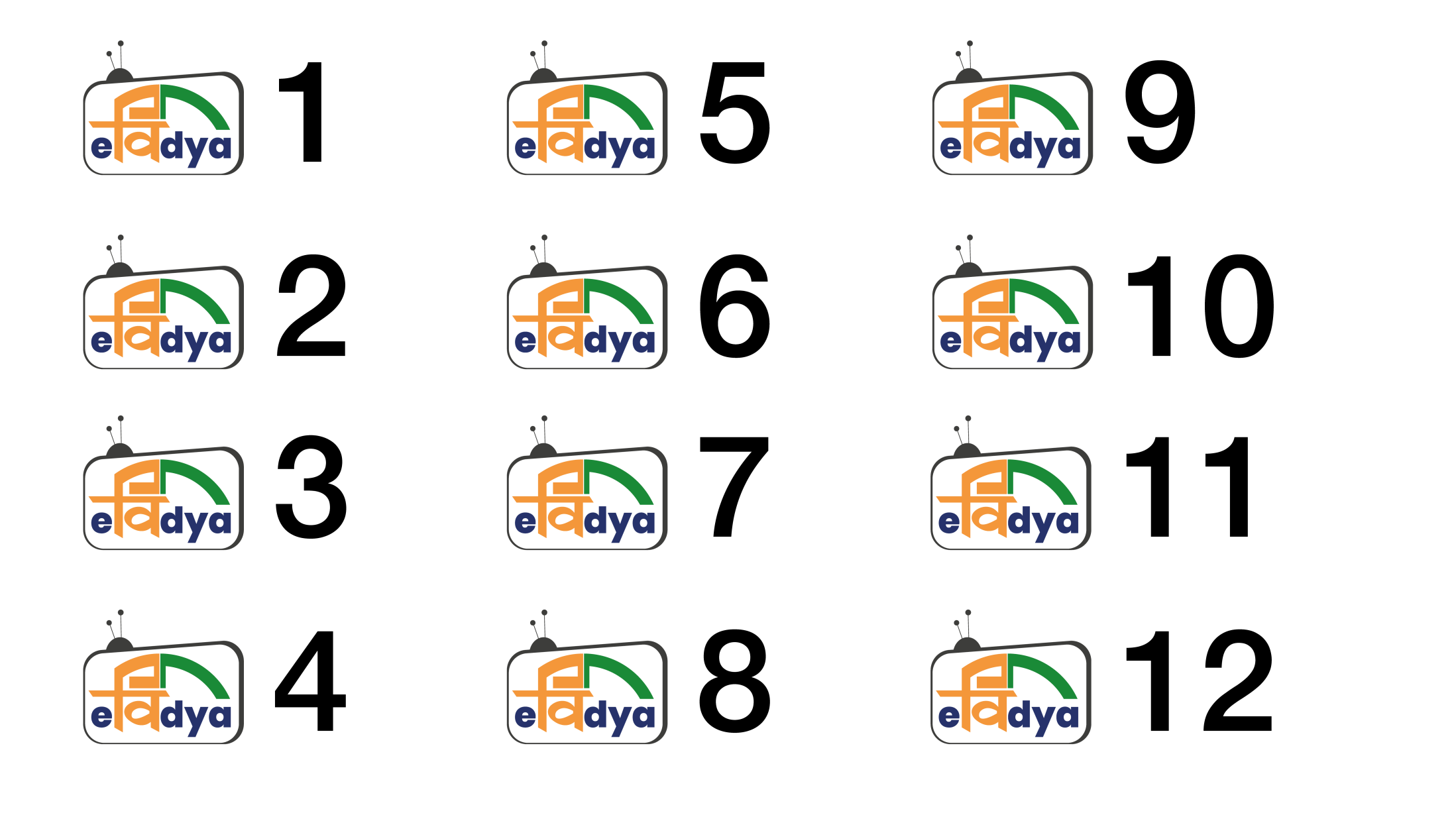 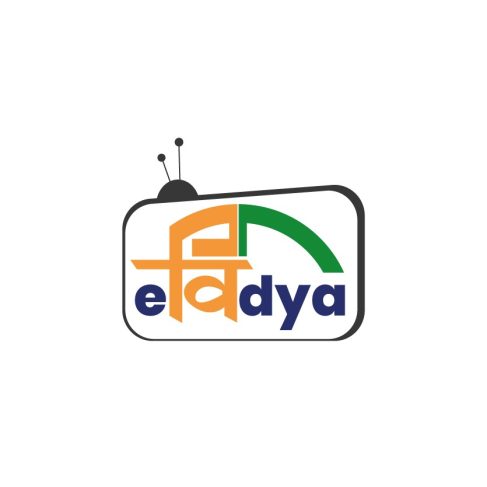 PM eVIDYA
Multi-modal access to education
Reach the masses
Access quality education sitting at home
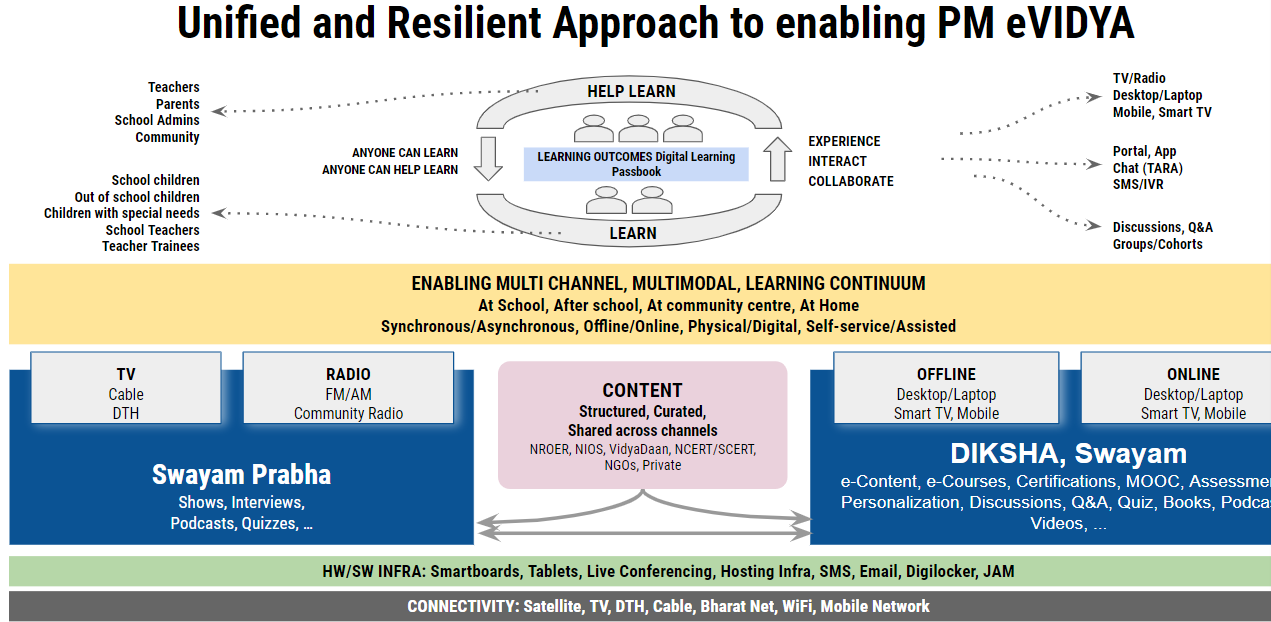 Purpose
To deliver digital education to:
260 million school students 
8.5 million teachers
PM eVIDYA
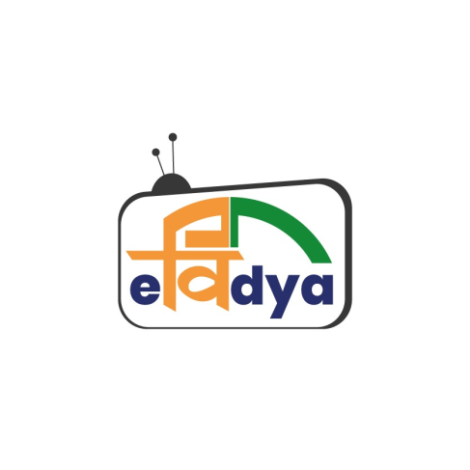 NCERT, NIOS, CBSE, KVS & NVS and other stakeholders like, RILM, INFLIBNET, BISAG- Unified
To create, curate and collate quality educational contents
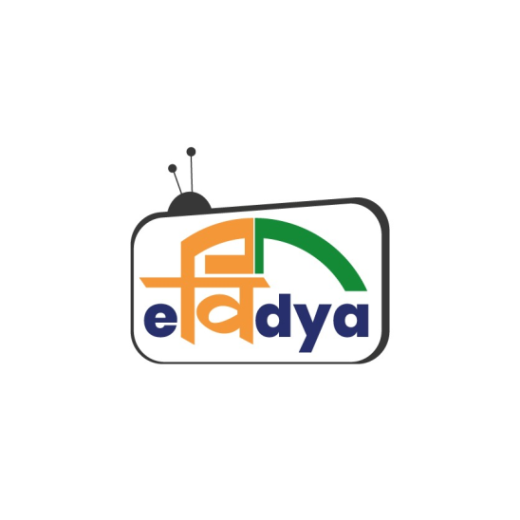 PM eVIDYA
Online Courses
Special 
eContent
Television
Radio
DIKSHA
One Nation, One Platform
School Education States/UTs: 
e-content & QR coded Energized Textbooks - all grades 
(4,694 TBs)
One Class, One TV Channel
Classes 1-12
(12 channels) 5,854 programmes
One Class, One Radio Channel FM Radio, Community Radio (76 stations) & Podcasts 
3,166 programmes
E-content for specially DIVYANG 
(CWSN)
380 programmes
2,350 audio books
Top 100 Universities to start online courses
Content for TV telecast
Invocation & patriotic song 
Chapter-based subject videos
General awareness & co-curricular videos 
Weekly once live interaction
Medium- Hindi & English
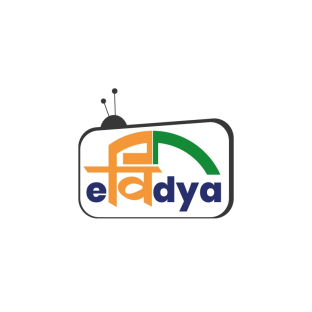 Process of TV telecast
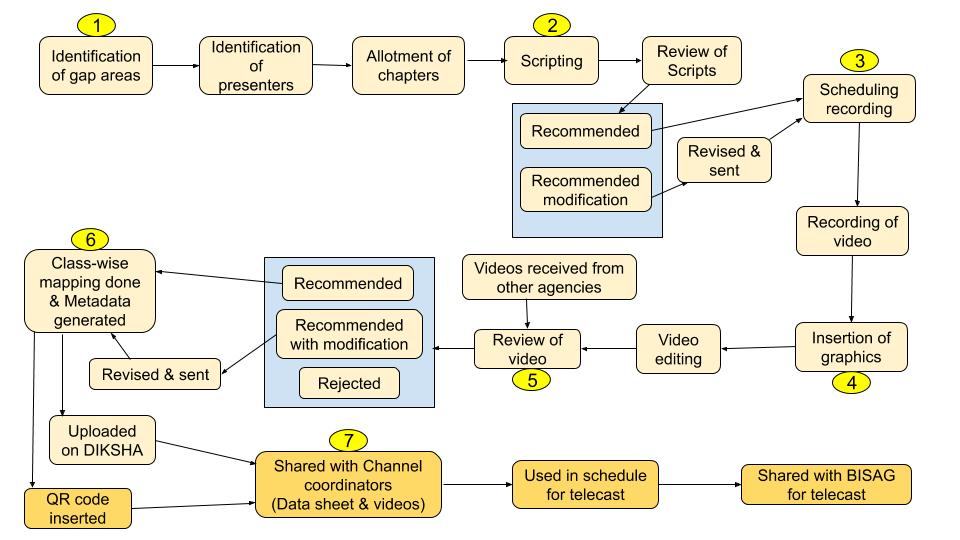 Transmission strategies
Classes XI-XII
Classes I-X
03 Hrs. fresh telecast & Repeat 
Live interactive session- 01 Hr. (Saturday & Sunday)
02 Hrs. fresh telecast & Repeat 
       (+ 30 min ISL/Vocational videos)
Live interactive session- 01 Hr. (Monday-Classes 1&2; Tuesday-Classes 3&4; Wednesday-Classes 5&6; Thursday-Classes 7&8;   Friday-Classes 9&10)
General
Webinar on ICT tools-  01 Hr.
SAHYOG (Manodarpan)- 30 min.
States’ telecast- Assam & UP
NIOS- 3Hrs.
Transmission strategies conti…
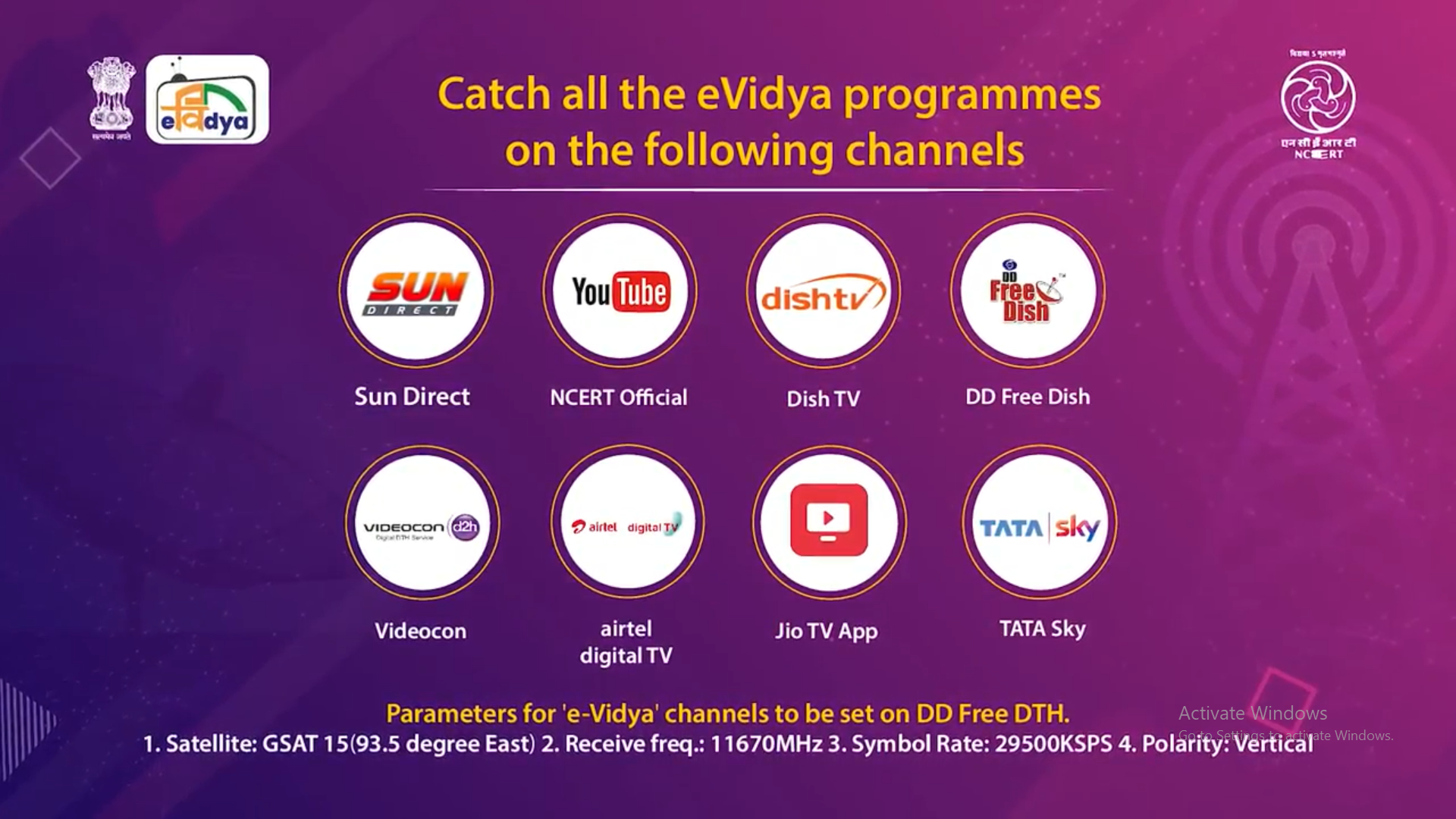 Content for Radio broadcast
Chapter-based subject audio programmes- Dhwanishala
Enrichment programmes
Medium- Hindi & English
Radio broadcast
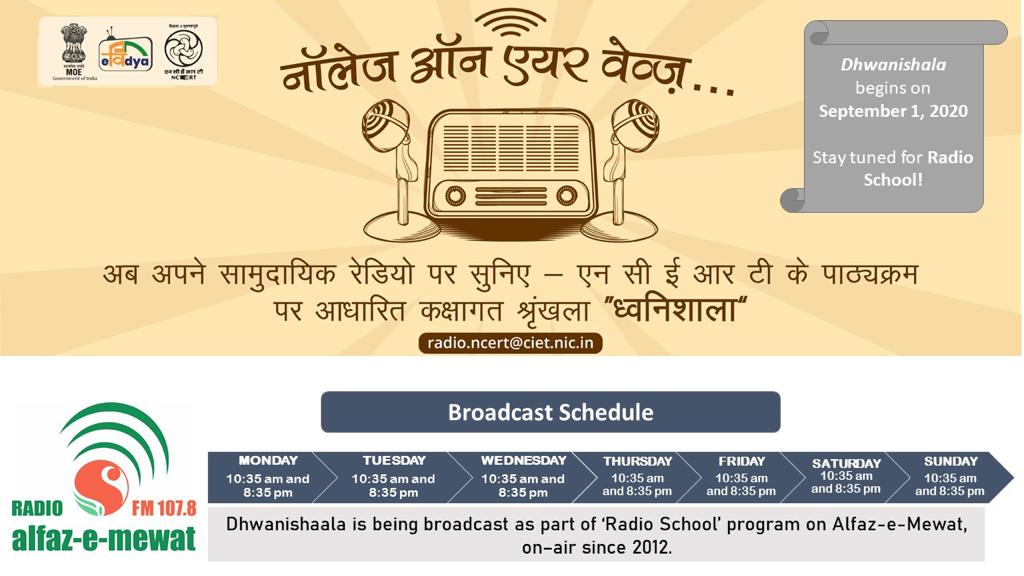 Broadcast strategies
Lockdown: 1Hr. fresh - Chapter-based (Dhwanishala) & enrichment programmes - Repeat (1Hr. forenoon & 1Hr. afternoon)
 Now: 1Hr. Dhwanishala & 30min. enrichment programmes
Broadcast strategies conti…
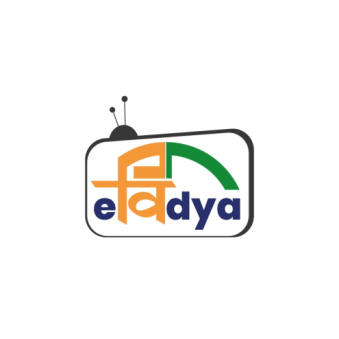 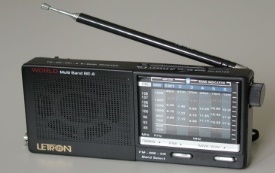 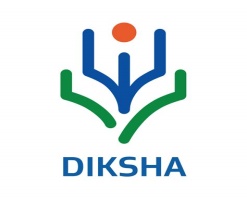 Coherence on DIKSHA
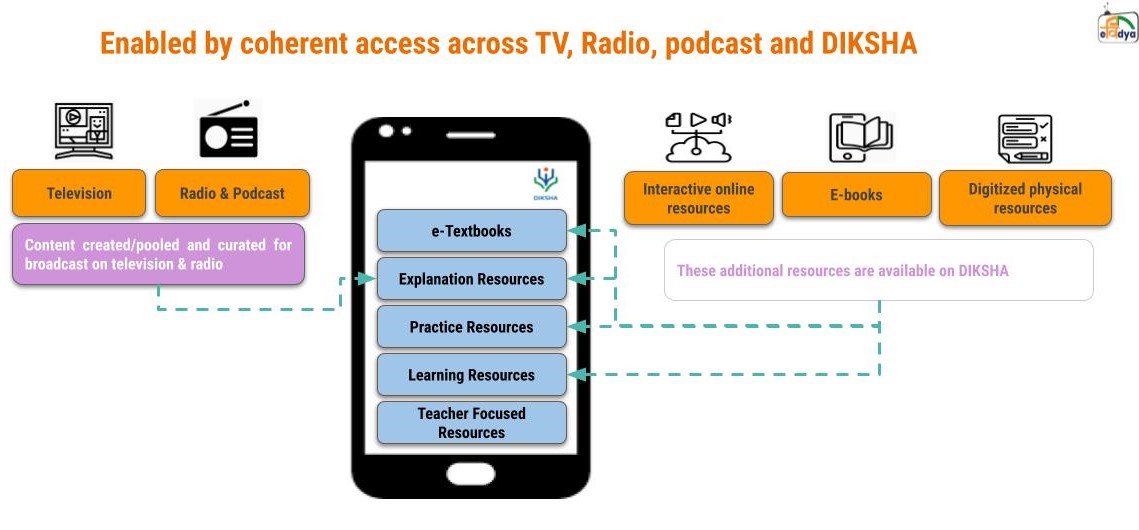 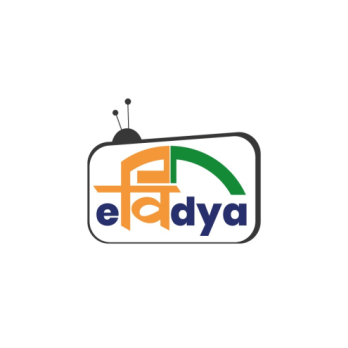 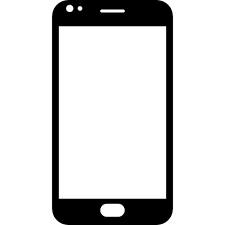 Coherence on DIKSHA   conti…
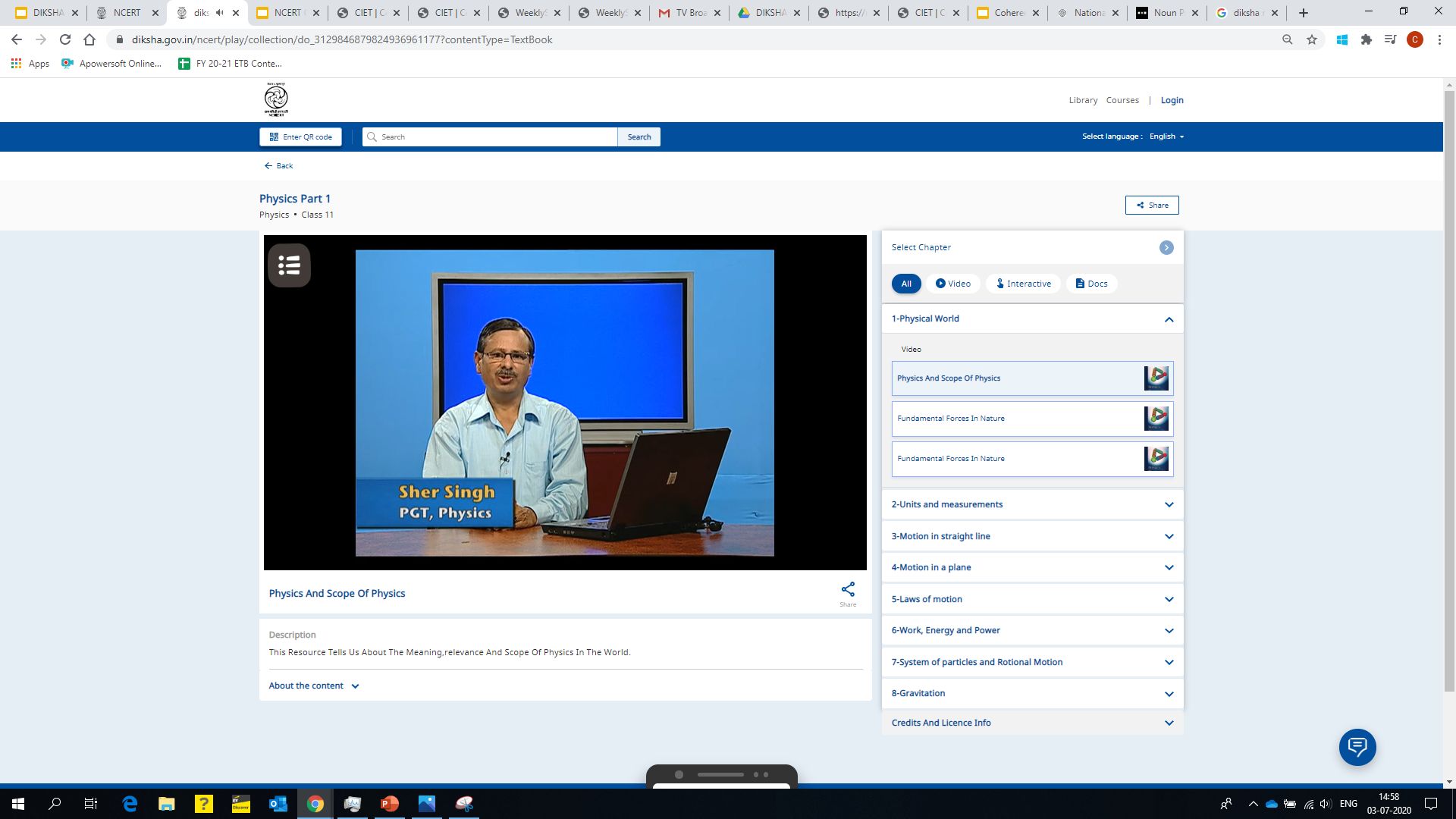 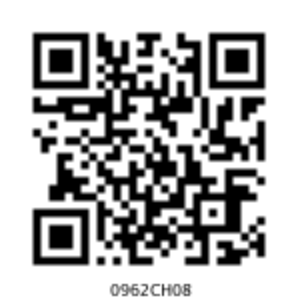 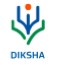 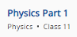 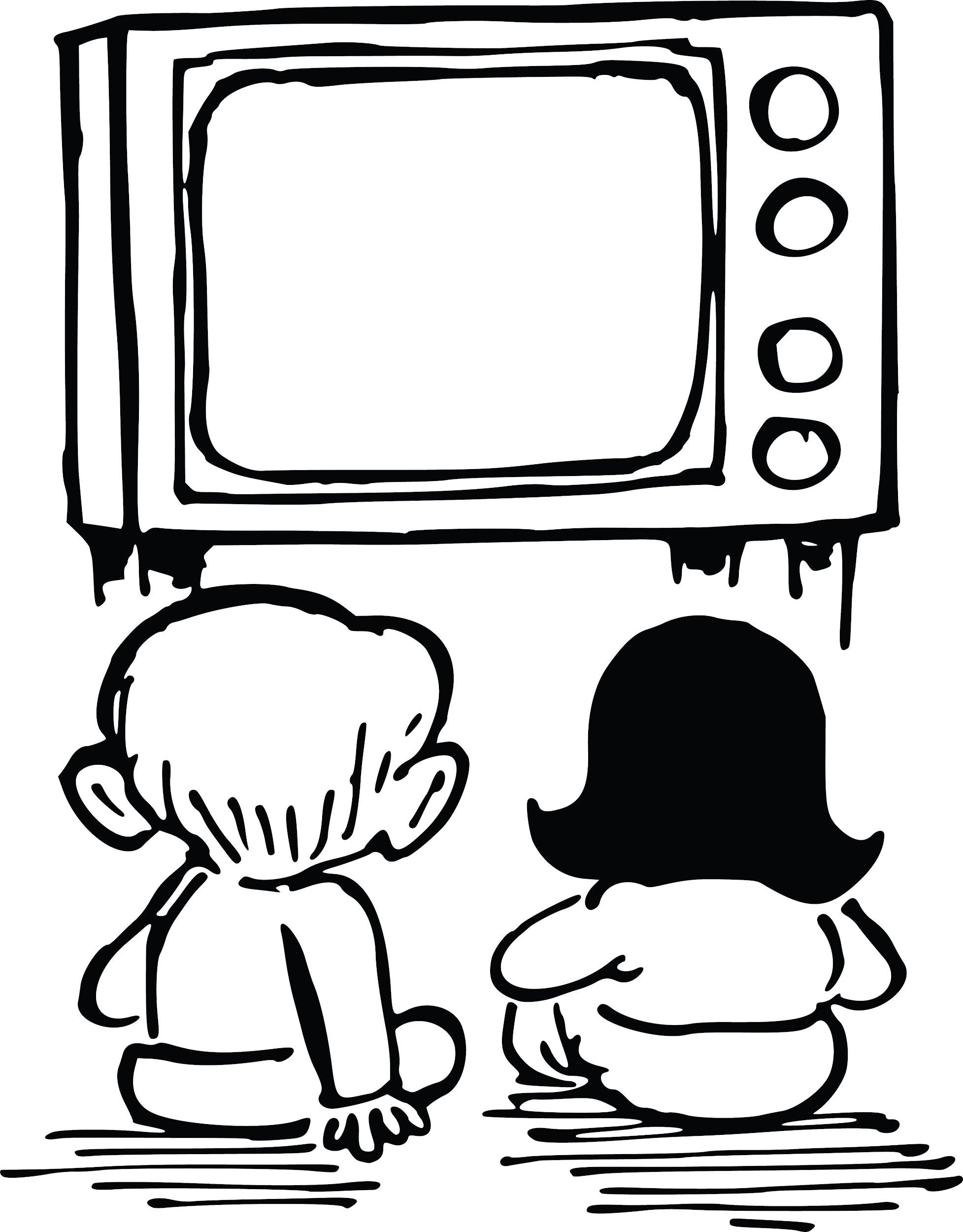 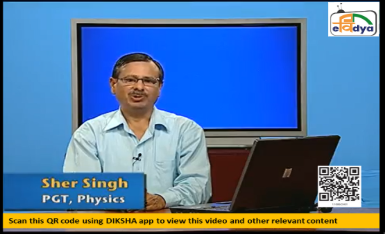 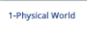 e-Textbooks
Explanation Resources
Don’t worry! Just scan the QR code on screen using DIKSHA app on your phone
- TV session
I have missed the first half of this session, what should I do?
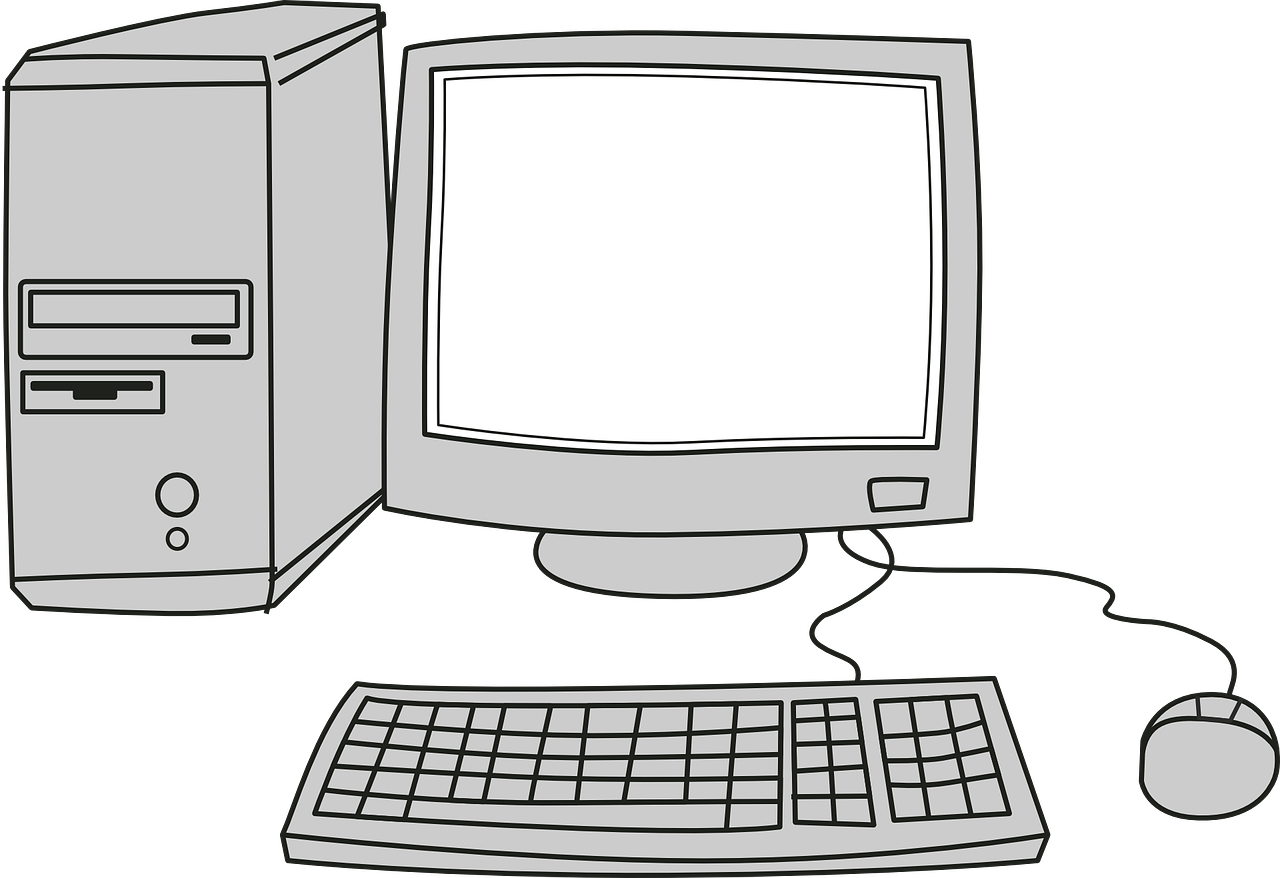 Practice Resources
Learning Resources
On phone
Phone
Teacher Focused Resources
0962CH08
On PC
24
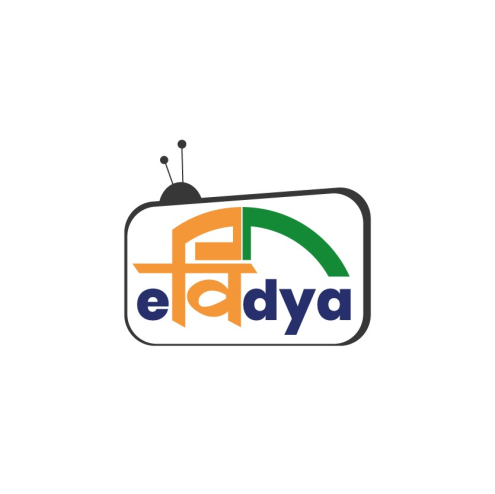 Feedback Mechanism
TV telecast
Email: 
dth.class1@ciet.nic.in 
dth.class2@ciet.nic.in 
dth.class3@ciet.nic.in 
dth.class4@ciet.nic.in 
dth.class5@ciet.nic.in 
dth.class6@ciet.nic.in 



dth.class7@ciet.nic.in 
dth.class8@ciet.nic.in 
dth.class9@ciet.nic.in 
dth.class10@ciet.nic.in 
dth.class11@ciet.nic.in 
dth.class12@ciet.nic.in
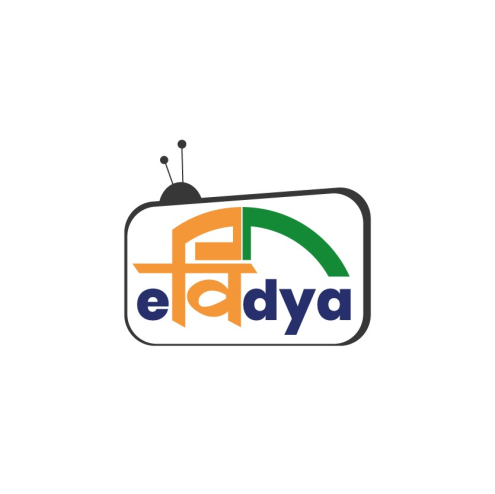 Feedback Mechanism conti…
PM eVIDYA IVRS no.(8800440559)
Manodarpan IVRS no. (8448440632)

Audio broadcast- Email & WhatsApp group
Thank you